Презентация к сказке «Курочка ряба»
Автор презинтации Банщикова М.С. 2014г
Из какой сказки герой?
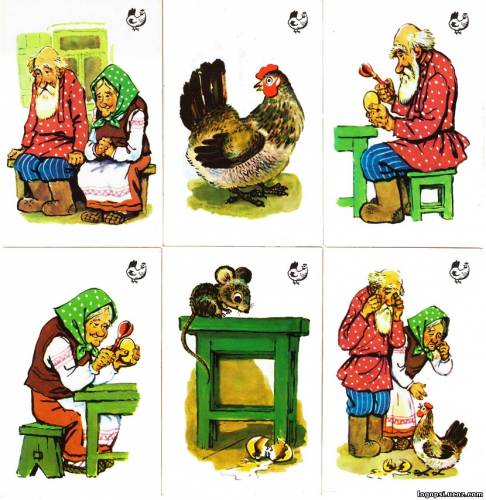 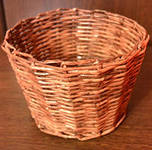 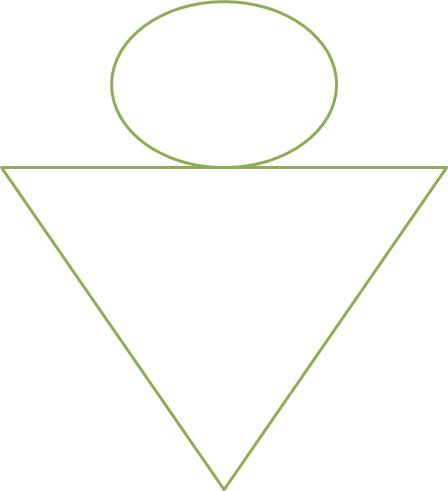 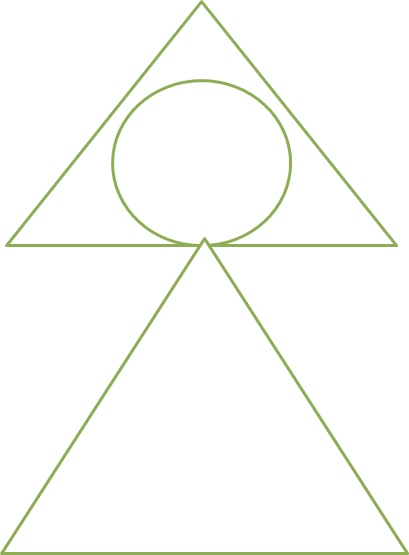 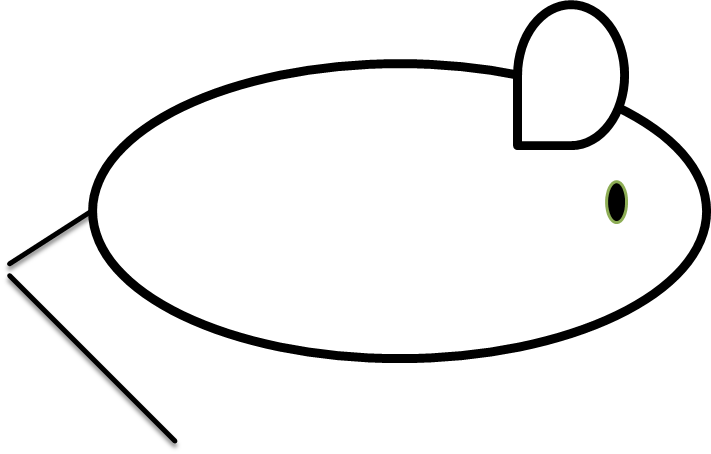 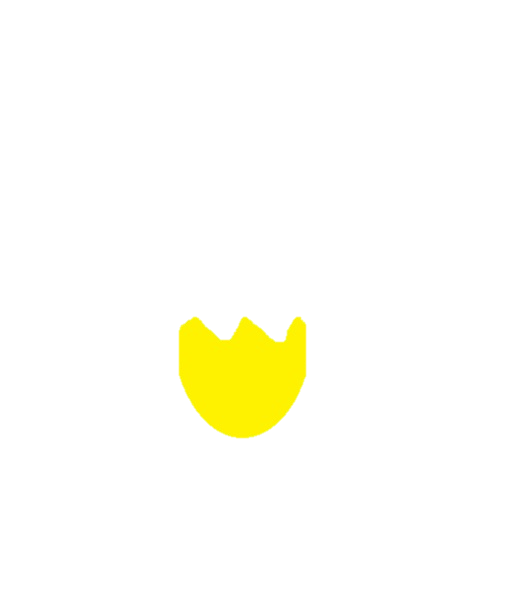 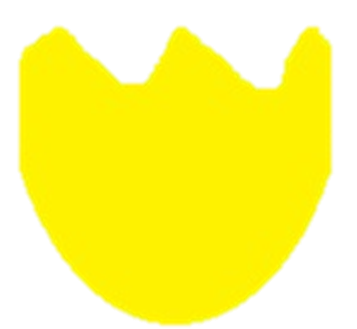 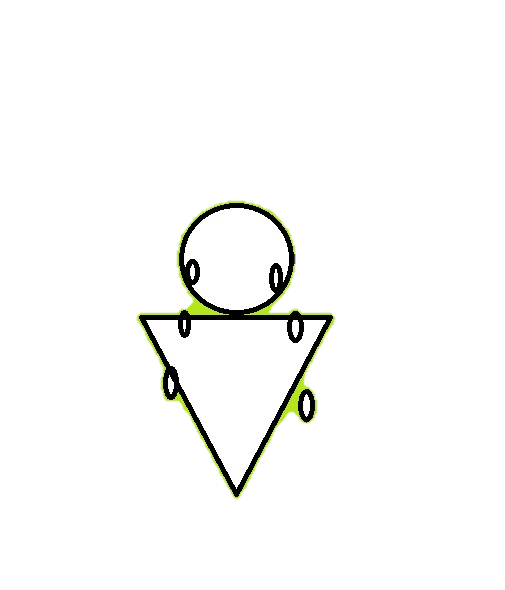 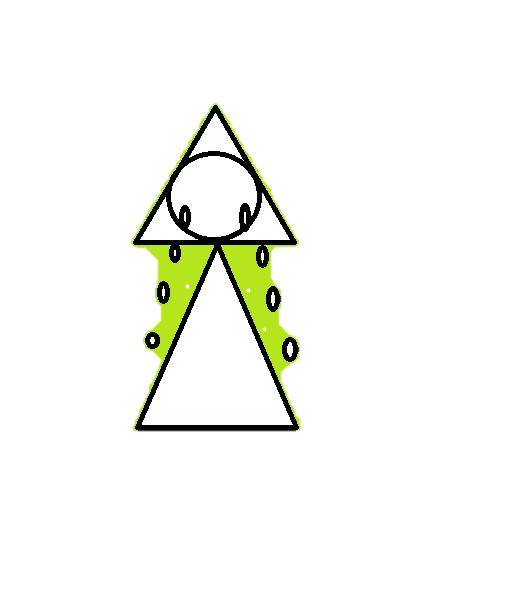 Ко –ко - ко
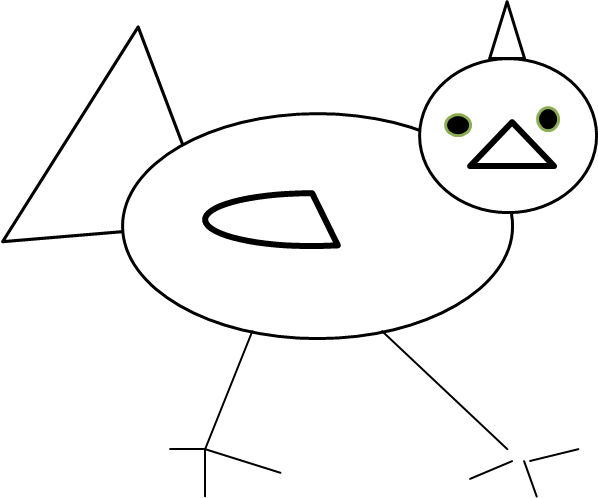 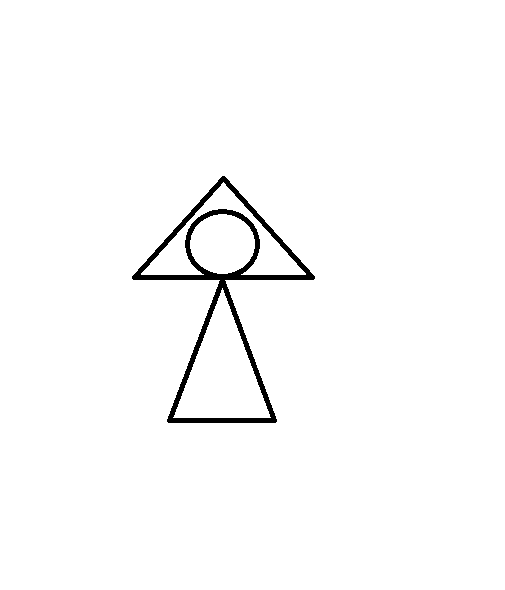 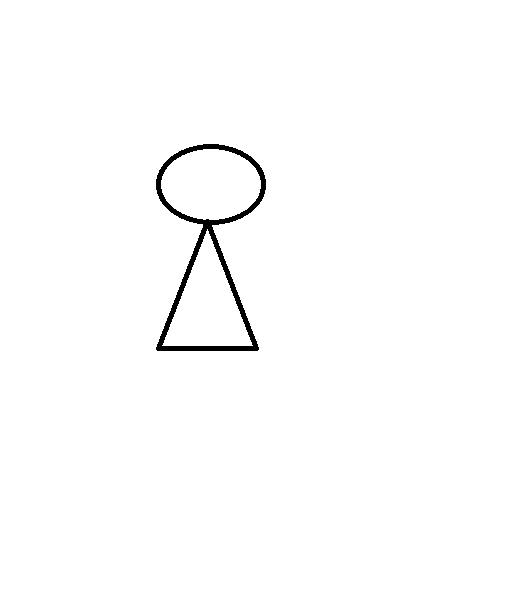 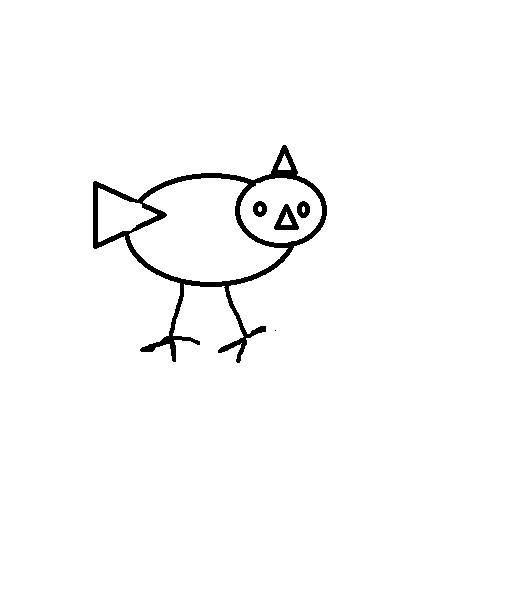 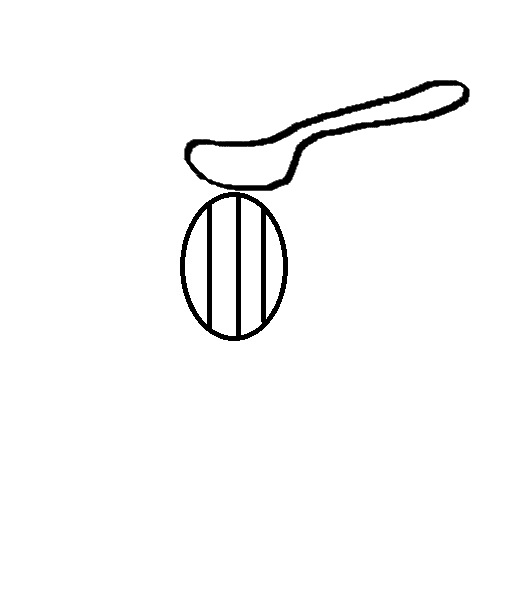 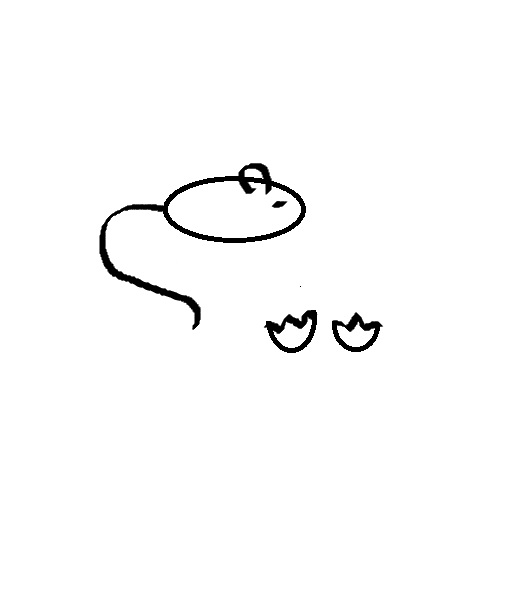 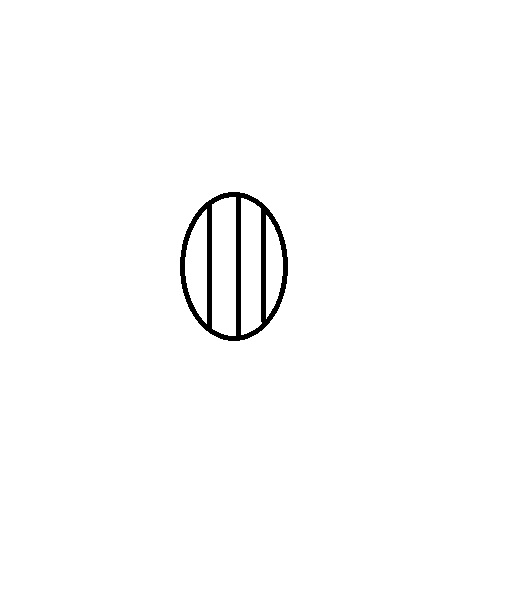 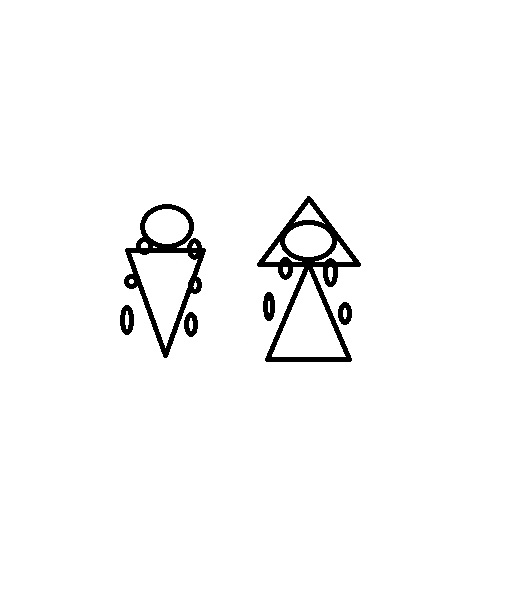 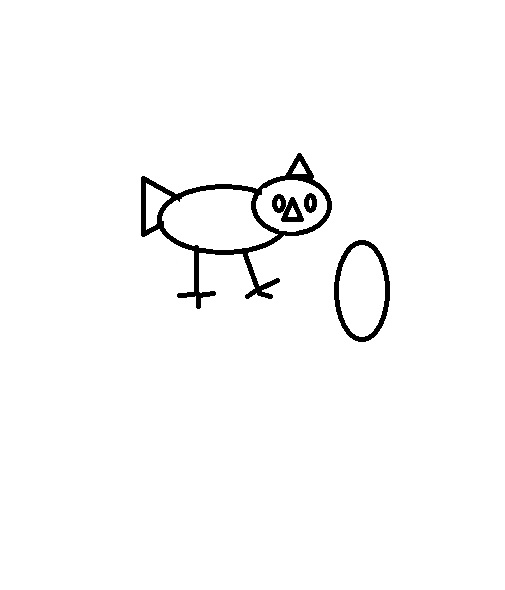 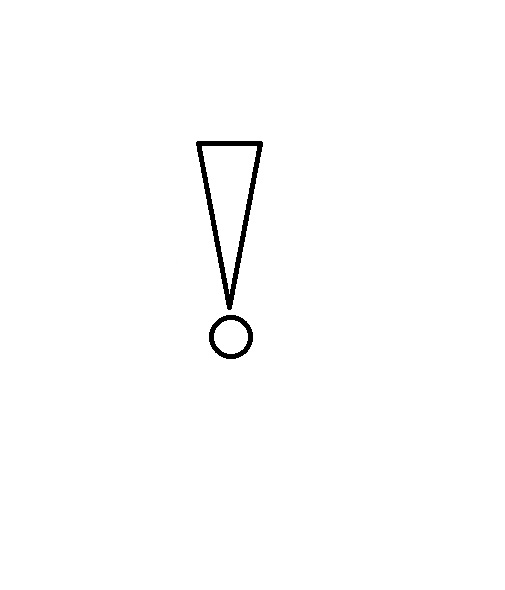